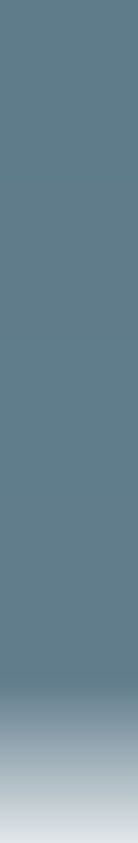 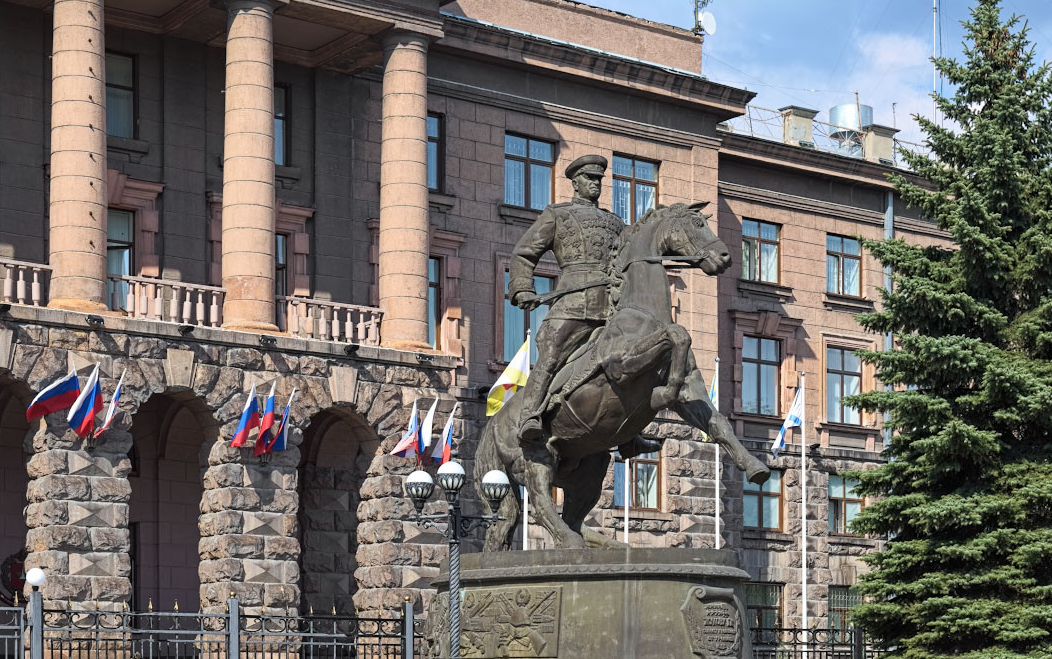 ФИЛИАЛ «ЦЕНТРАЛЬНЫЙ»
ФЕДЕРАЛЬНОГО ГОСУДАРСТВЕННОГО АВТОНОМНОГО УЧРЕЖДЕНИЯ  
«РОСЖИЛКОМПЛЕКС»
МИНИСТЕРСТВА ОБОРОНЫ РОССИЙСКОЙ ФЕДЕРАЦИИ
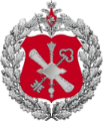 НАКОПИТЕЛЬНО-ИПОТЕЧНАЯ СИСТЕМА ЖИЛИЩНОГО ОБЕСПЕЧЕНИЯ ВОЕННОСЛУЖАЩИХ ( НИС ).
Начальник отдела реализации НИС
Посохова Светлана Витальевна
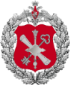 Основные нормативные правовые акты, регулирующие функционирование НИС
2
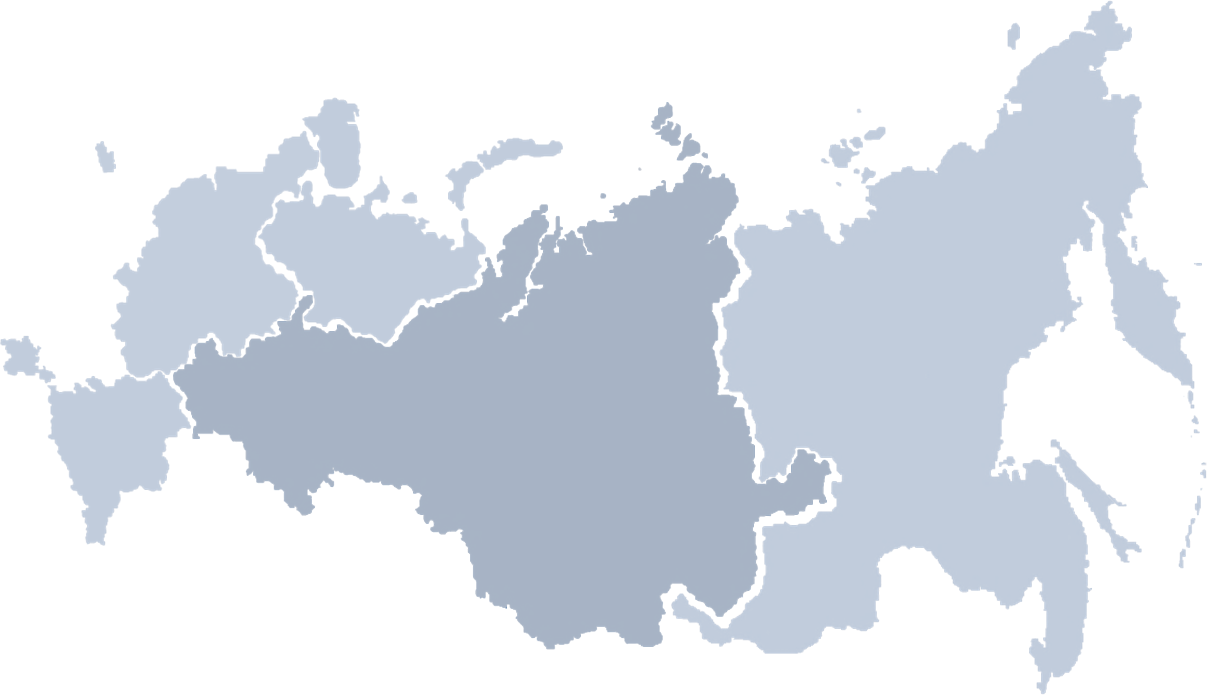 Федеральный закон от 24 августа 2004 г. № 117-ФЗ 
«О накопительно-ипотечной системе жилищного обеспечения военнослужащих»
Постановление Правительства РФот 21 февраля 2005 г. № 89
" Об утверждении правил формирования и ведения реестра участников накопительно-ипотечной системы жилищного обеспечения военнослужащих МО РФ, федеральными органами исполнительной власти,  которых федеральным законом предусмотрена военная служба "
Постановление Правительства РФ 
от 17 ноября 2005 г. N 686
"Об утверждении Правил выплаты участникам накопительно-ипотечной системы жилищного обеспечения военнослужащих или членам их семей денежных средств, дополняющих накопления 
для жилищного обеспечения"
ЕКАТЕРИНБУРГ
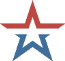 Приказ Министра обороны РФ 
от 3 августа 2017 г. № 474 
"Об утверждении документов, необходимых для формирования и ведения реестра участников накопительно-ипотечной системы жилищного обеспечения военнослужащих МО РФ, федеральными органами исполнительной власти и федеральными государственными органами, в которых федеральным законом предусмотрена военная служба"
Приказ Министра обороны РФ 
от 24 сентября 2020 г. № 477
" Порядок реализации накопительно-ипотечной системы жилищного обеспечения военнослужащих 
в Вооруженных Силах 
Российской Федерации "
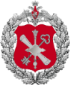 Основные функции войсковых частей и ответственных должностных лиц в рамках НИС
3
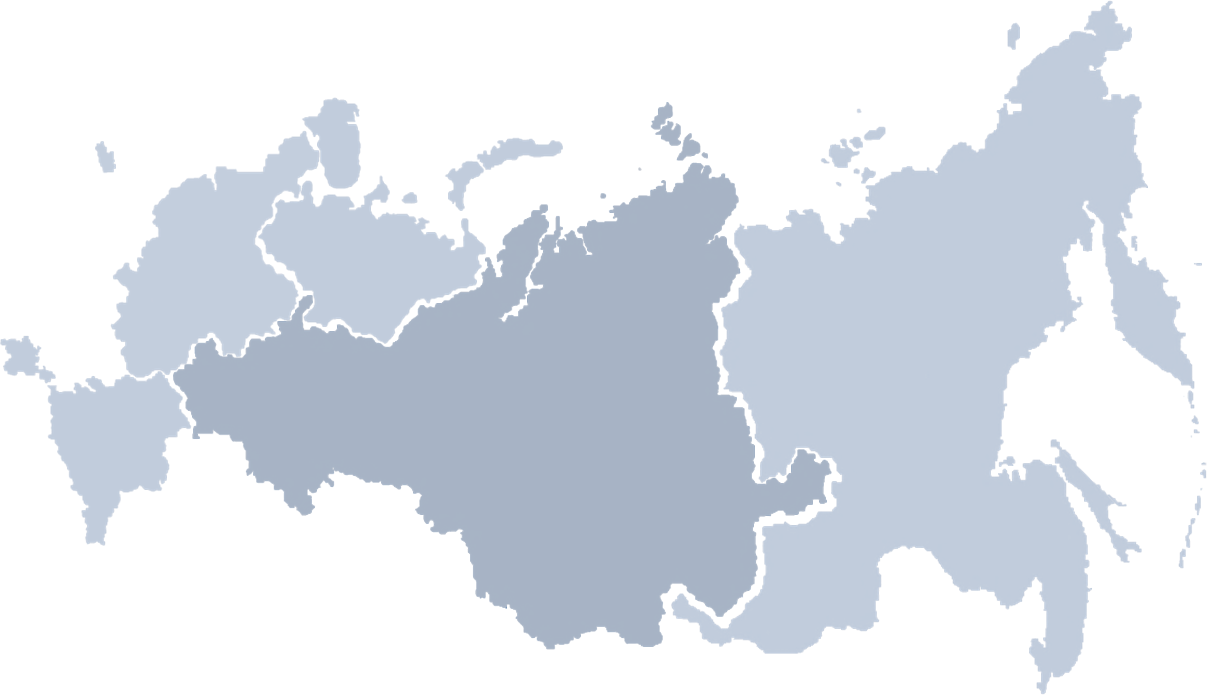 Обязанности ответственного должностного лица по НИС в войсковой части :
!!!!! изучение личных дел, выявление и учет военнослужащих, у которых возникли основания для включения в реестр, а также военнослужащих, изъявивших желание стать участниками НИС;

оформление и представление командиру воинской части документов по реализации накопительно-ипотечной системы в сроки, установленные настоящим Порядком;

выявление и устранение причин, вызывающих обоснованные заявления и жалобы военнослужащих или членов их семей;

-    организация и проведение информационно-справочной работы по функционированию накопительно-ипотечной  
      системы;

предоставление командиру воинской части полной и объективной информации о состоянии работы с военнослужащими -  участниками НИС и военнослужащими - кандидатами на участие в накопительно-ипотечной системе.
ЕКАТЕРИНБУРГ
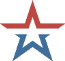 Командиры воинских частей отвечают за своевременное выявление и учет военнослужащих, у которых возникло основание для включения в реестр, и военнослужащих, изъявивших желание стать участниками НИС, а также за рассмотрение рапортов военнослужащих о включении их в реестр и принятие по ним обоснованных решений
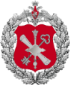 Категории участников накопительно-ипотечной системы
4
Федеральный закон от 20.08.2004 г. № 117 «О накопительно-ипотечной системе жилищного обеспечения военнослужащих», 
Приказ Министра обороны РФ от 24 .09.2020 г. № 477 «Об утверждении Порядка реализации накопительно-ипотечной системы жилищного обеспечения военнослужащих в Вооруженных Силах Российской Федерации»
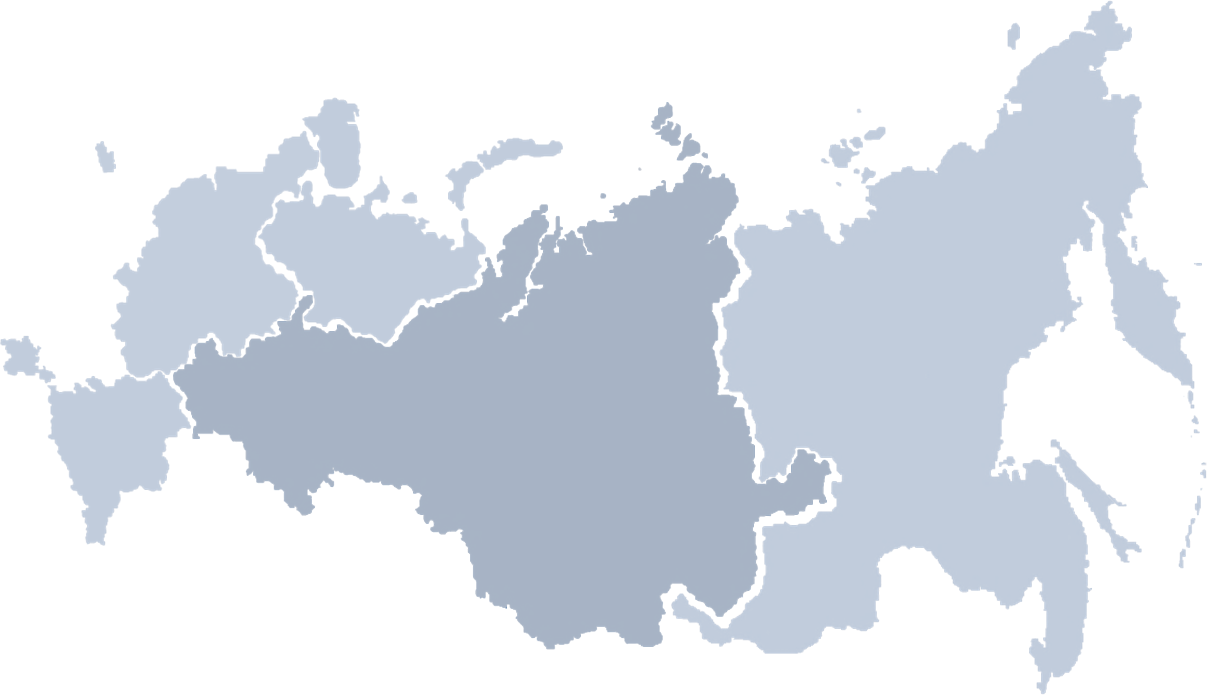 ЕКАТЕРИНБУРГ
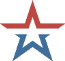 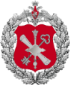 Порядок включения военнослужащих в реестр участников НИС
5
Добровольный порядок включения военнослужащих в реестр участников НИС
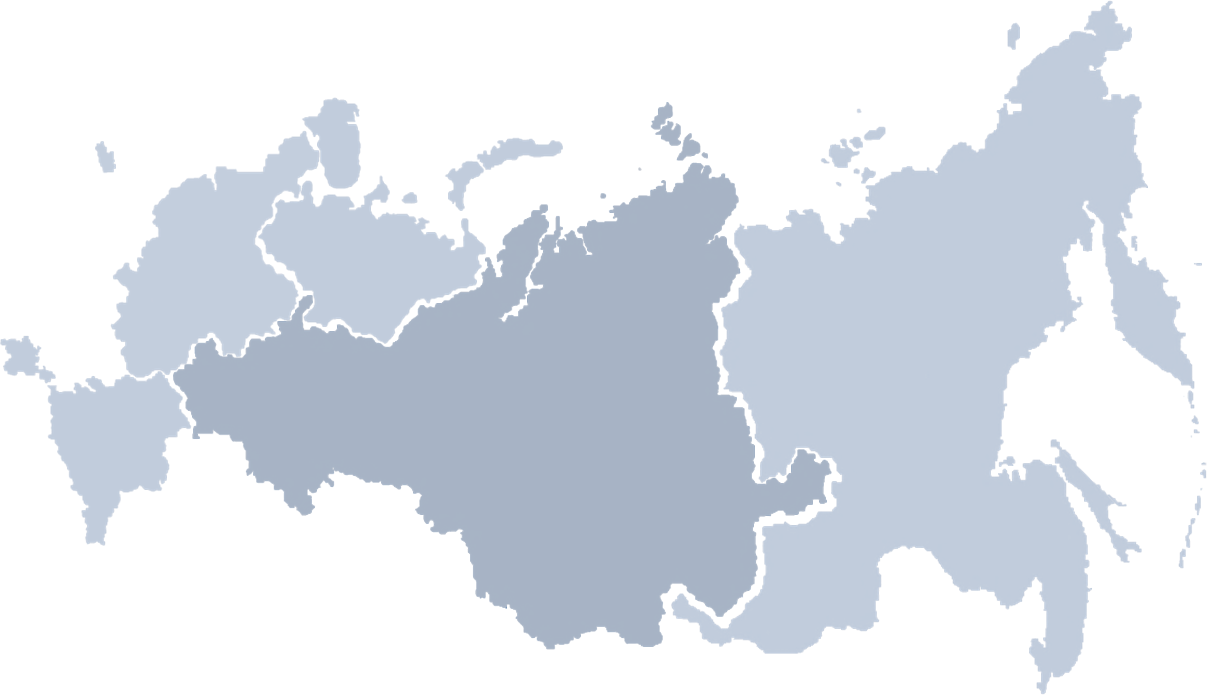 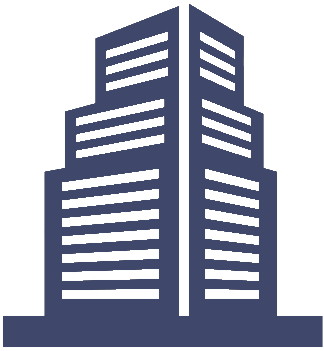 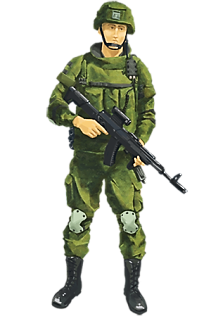 до 1 числа ежемесячно
до 5 числа ежемесячно
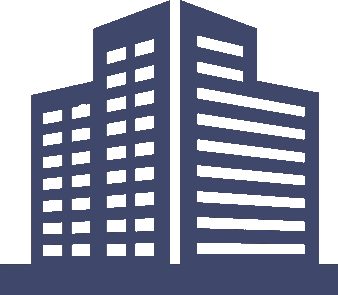 Командир в/ч
Список + документы
Сводный список
Рапорт
военнослужащий
ЕКАТЕРИНБУРГ
Департамент
Филиал ФГАУ
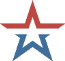 уведомление
уведомление
уведомление
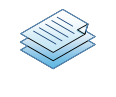 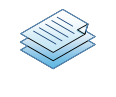 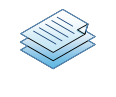 Включение военнослужащих в реестр участников НИС по добровольной категории происходит 
с даты регистрации рапорта военнослужащего, 
зарегистрированного установленным порядком в книге учета входящих документов.
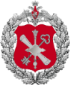 Категории участников накопительно-ипотечной системы
6
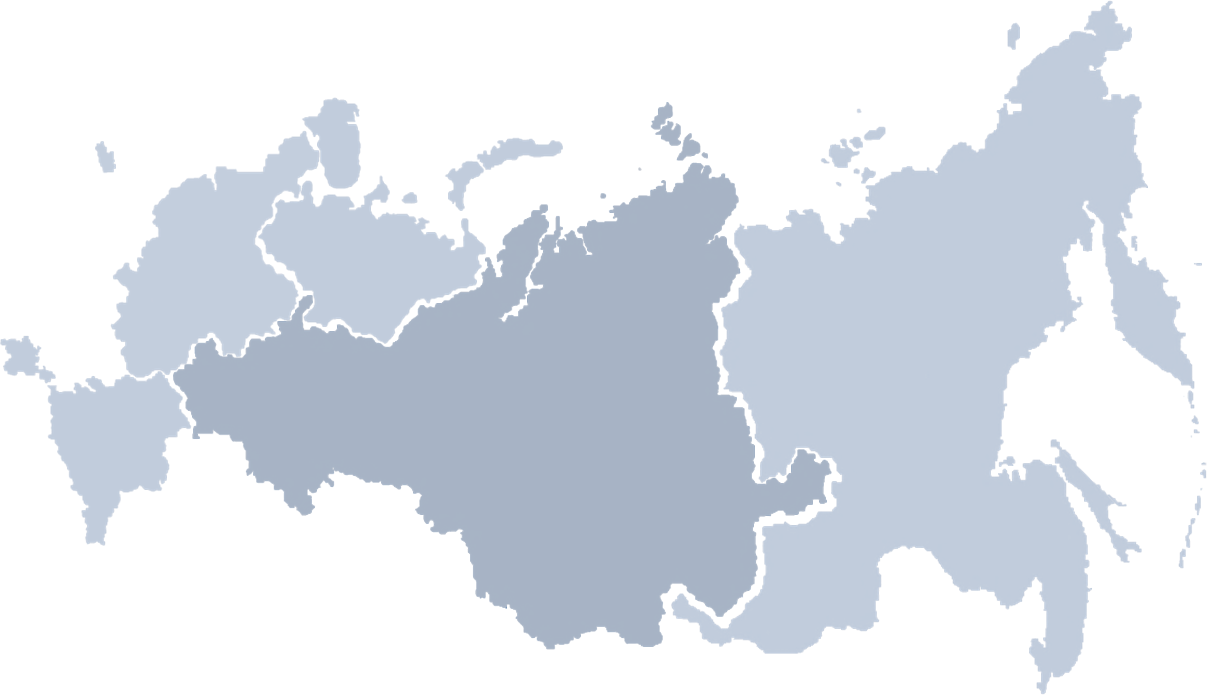 ЕКАТЕРИНБУРГ
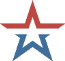 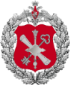 Порядок включения военнослужащих в реестр участников НИС
7
Обязательный порядок включения военнослужащих в реестр участников НИС
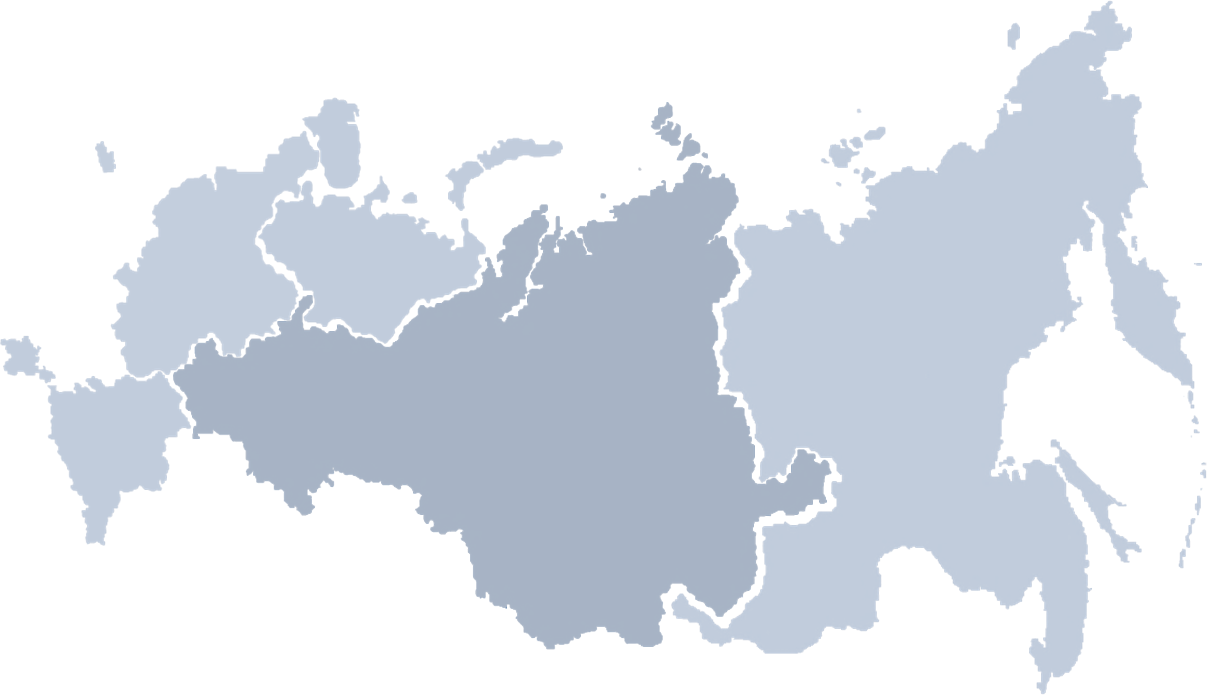 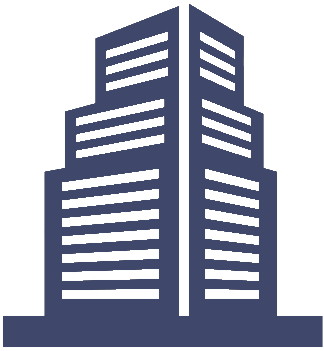 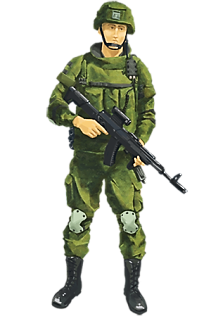 до 1 числа ежемесячно
до 5 числа ежемесячно
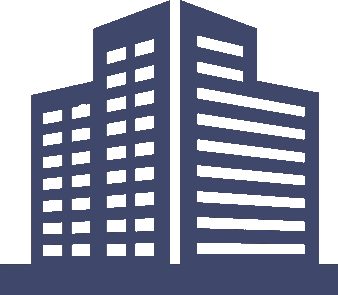 Командир в/ч, ВВУЗ
Список + документы
Сводный список
Наличие рапорта не требуется
Рапорт
военнослужащий
ЕКАТЕРИНБУРГ
Департамент
Филиал ФГАУ
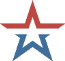 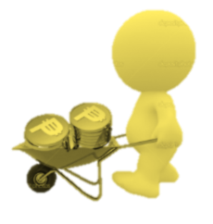 уведомление
уведомление
уведомление
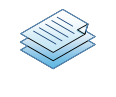 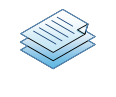 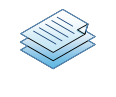 Уведомление о включении в реестр участников НИС в отношении выпускников хранятся в филиалах ФГАУ «Росжилкомплекс» по месту нахождения ВУЗа и направляются по запросу войсковой части в которой проходит военную службу выпускник.
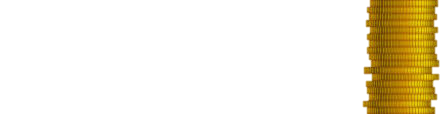 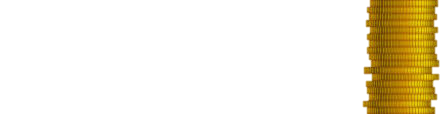 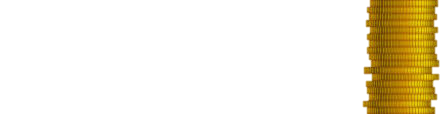 Несвоевременное включение военнослужащего в реестр участников НИС приводит к потере инвестиционного дохода
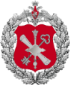 Основной перечень документов для включения в реестр участников НИС
8
1. Сопроводительное письмо, зарегистрированное в войсковой части.

2. Личная карточка, (второй экземпляр) заполненная по форме, утвержденной Приказом МО РФ № 474 от 03.08.2017г.

3. Документы, подтверждающие возникновение основания для включения военнослужащего в реестр:
копию послужного списка или выписку из послужного списка с указанием информации о заключении контрактов, об увольнении с военной службы и присвоении воинских званий, 
копии всех контрактов; 
выписки из приказов о заключении контрактов, присвоений воинских званий;
иные документы, необходимые для подтверждения категории участника НИС;

4. Копия рапорта военнослужащего (для военнослужащих, имеющих право на добровольное участие в НИС, с номером  
     регистрации  рапорта в книге учета входящих документов войсковой части);

5. Копия паспорта военнослужащего ;

6. При включении военнослужащего с задержкой более трех месяцев с даты возникновения основания для включения   
     в реестр до даты фактического представления документов для включения, необходимо представить подробное    
     объяснение ответственного должностного лица по факту несвоевременного включения в реестр участников НИС, с 
     указанием причин задержки и приложением заверенных надлежащим образом материалов (копия личной карточки   
     участника НИС, копия списка данных на включение, оформленного на дату возникновения основания, копии писем, 
     подтверждающих отправку документов на включение по подчиненности и т.д.). 

* В завершении объяснения, указывается ходатайство командира войсковой части о включении данного   
     военнослужащего в реестр участников НИС с даты возникновения оснований.
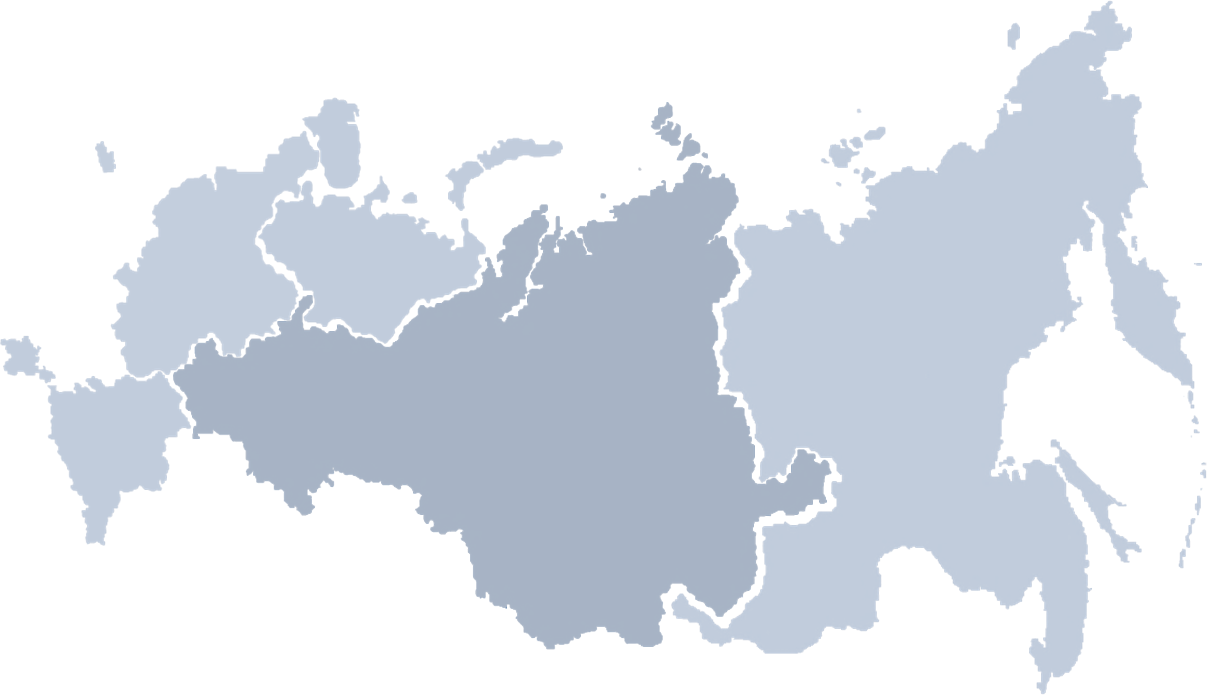 ЕКАТЕРИНБУРГ
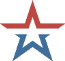 Возникновение права на использование накоплений, учтенных на именном 
накопительном счете участника НИС
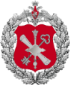 9
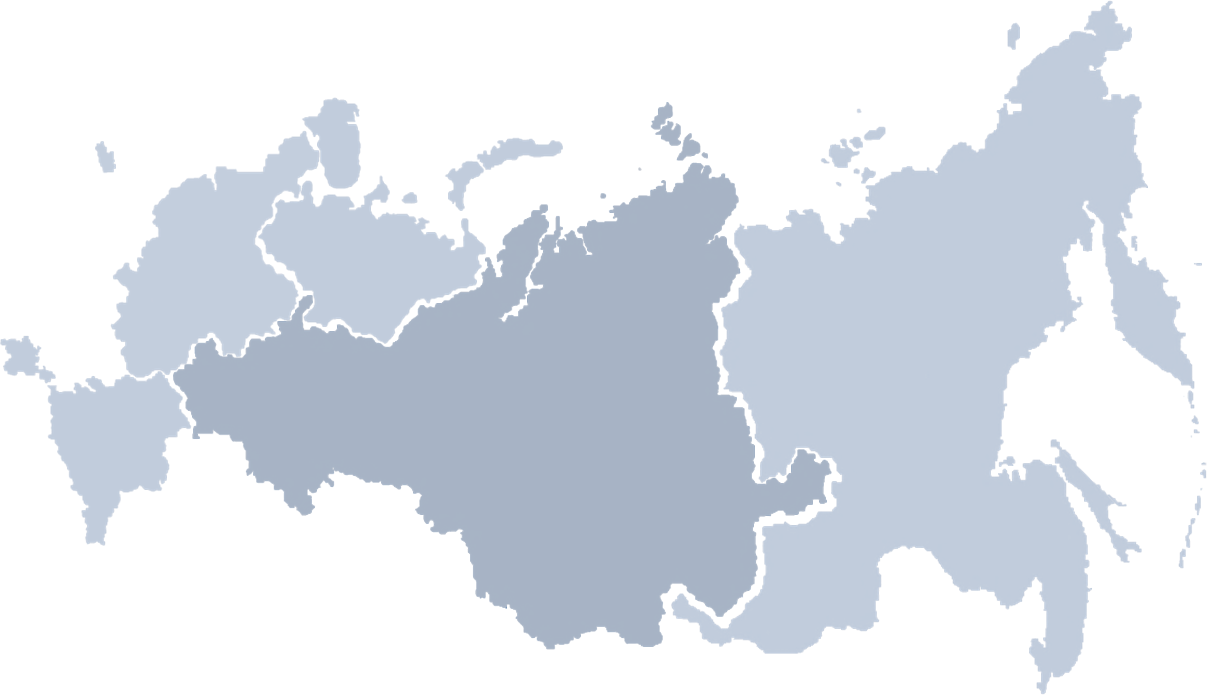 Начало военной службы
Право на использование накоплений 
(при увольнении по льготным основаниям: 
ОШМ, предельный возраст, семейные обстоятельства, ограничено годен)
Право на использование накоплений
3 года
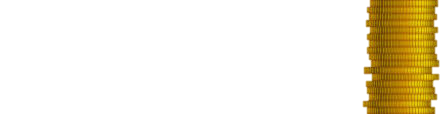 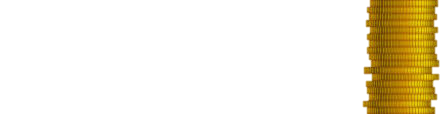 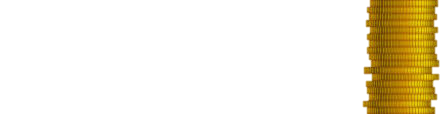 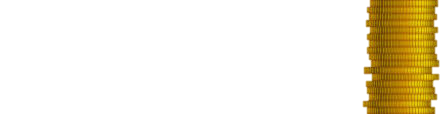 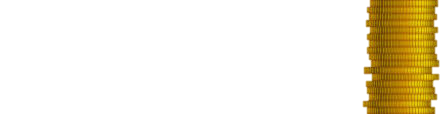 Военная
служба
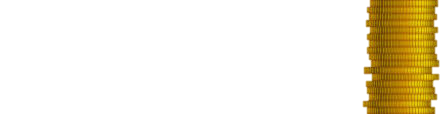 10 лет военной службы
(календарной)
20 лет военной службы
(в том числе в льготном исчислении)
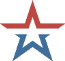 Вступление в НИС 
(с даты возникновения оснований)
УЧАСТНИКИ СВО
Право на получение целевого жилищного займа (с  даты включения в реестр)
Право на получение целевого жилищного займа (рапорт)
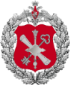 ИСКЛЮЧЕНИЕ ВОЕННОСЛУЖАЩИХ ИЗ РЕЕСТРА УЧАСТНИКОВ НИС
10
Основанием для исключения военнослужащего федеральным органом исполнительной власти или федеральным государственным органом, в которых федеральным законом предусмотрена военная служба, из реестра участников НИС является:

увольнение его с военной службы;

исключение его из списков личного состава воинской части в связи с его гибелью или смертью, признанием его в установленном законом порядке безвестно отсутствующим или объявлением его умершим;

исполнение государством своих обязательств по обеспечению военнослужащего в период прохождения военной службы жилым помещением (за исключением жилого помещения специализированного жилищного фонда) иным предусмотренным нормативными правовыми актами Президента Российской Федерации способом за счет средств федерального бюджета.
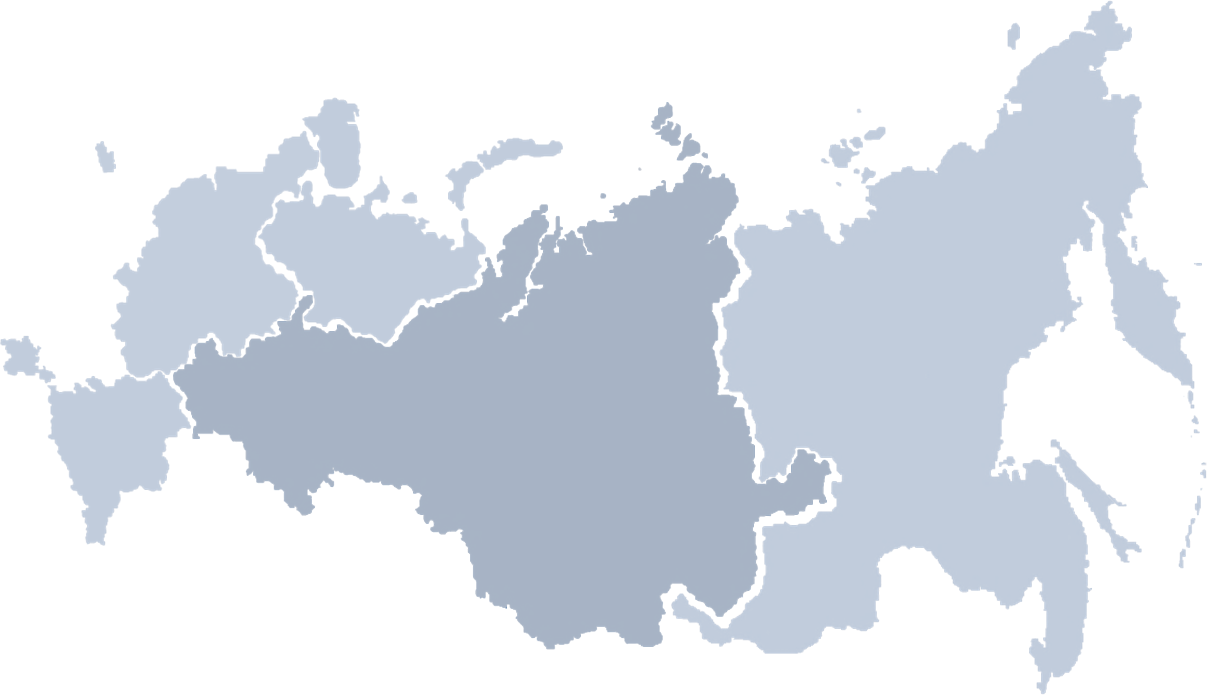 В течении 5 рабочих дней после издания приказа об исключении военнослужащего (участника НИС) из списков личного состава воинской части ответственным должностным лицом воин­ской части оформляется список участников НИС для исключения из реестра и предоставляется на утверждение начальнику кадрового органа и командиру войсковой части
ЕКАТЕРИНБУРГ
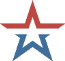 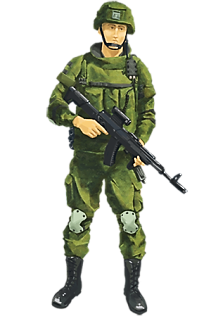 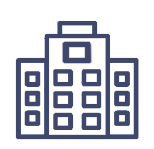 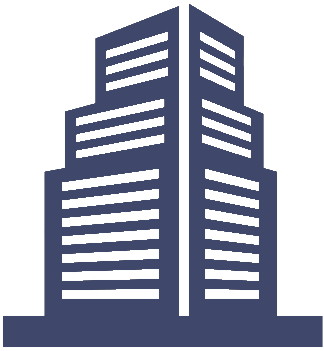 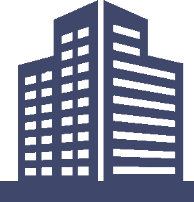 Список на исключение
Командир в/ч
Список + документы
5 рабочих дней
Филиал ФГАУ
РОСВОЕНИПОТЕКА (закрытие накопительного счета участника НИС )
Департамент
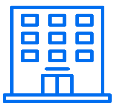 Исключение военнослужащего 
из реестра НИС
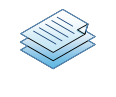 Уведомления об исключении из реестра НИС
Военный комиссариат
Перечень документов  для исключения из реестра и 
получения дополнительных выплат
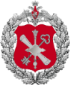 11
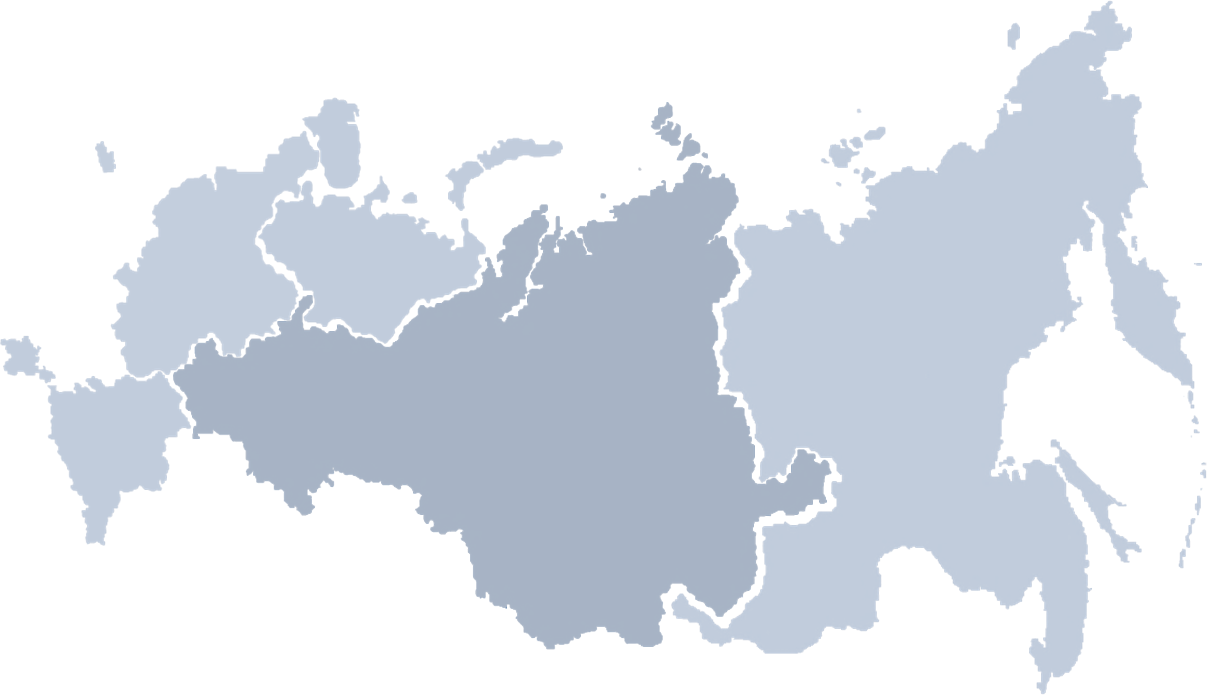 Список документов, необходимых для исключения военнослужащего из реестра участников НИС:
Список документов, необходимых для получения дополнительных выплат :
Заявление на выплату дополнительных средств (оформляется в соответствии с п. 62 Порядка реализации НИС (приказ МО РФ № 477 от 24.09.2020г.).
Расчет размера дополнительных денежных средств по форме согласно  Приложению № 21 к Порядку реализации НИС (приказ МО РФ № 477 от 24.09.2020г.).
Копии паспорта гражданина Российской Федерации и всех членов его семьи и свидетельств о рождении детей, не достигших 14-летнего возраста.
Справка о составе семьи участника НИС (ИЗ ЛИЧНОГО ДЕЛА военнослужащего).
Справка об общей продолжительности военной службы (в календарном и льготном исчислении).
Выписка из приказа об увольнении с военной службы (с указанием основания увольнения и даты исключения из списков личного состава воинской части).
Письменное согласие бывшего участника НИС (члена его семьи) о возврате органом финансового обеспечения (финансово- экономическим органом), в котором участник НИС состоял на финансовом обеспечении на день исключения его из списка личного состава воинской части, задолженности участника НИС перед Учреждением либо квитанция о перечислении указанных средств на счет Учреждения (при наличии задолженности перед Учреждением).
Полные банковские реквизиты для перечисления денежных средств.
Сопроводительное письмо, зарегистрированное в войсковой части;
Сведения на исключение по форме согласно Приложения № 6 к Порядку реализации НИС (Приказ МО РФ № 477 от 24.09.2020 г.);
Заверенную копию послужного списка или выписку из послужного списка участника НИС;
Выписка из приказа об исключении военнослужащего из списков личного состава  в/ч (по строевой);
Выписка из приказа об увольнении военнослужащего (по личному составу); 
Копия паспорта военнослужащего.

*      В приказах об исключении военнослужащего из списков личного состава воинской части отражается принадлежность военнослужащего к накопительно-ипотечной системе
ЕКАТЕРИНБУРГ
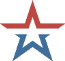 На постоянной основе  в адрес командиров воинских частей направляются информационные письма о предоставлении сведений о количестве военнослужащих не получающих денежную компенсацию.
*       Несвоевременное исключение военнослужащего из реестра участников НИС ведет к нецелевому расходованию средств федерального бюджета
Пример расчета суммы дополнительных выплат для жилищного обеспечения участника НИС
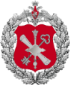 12
Командир батальона ФИО поступил в военное образовательное учреждение высшего профессионального образования 1 августа 2012 года, окончил 
его и получил в связи с этим первое воинское звание офицера 20 июня 2017 года.
     Заключил первый контракт о прохождении военной службы 1 августа 2013 года. Включен в реестр участников накопительно-ипотечной системы 
с 20 июня 2017 года (дата присвоения первого воинского звания офицера).
     Уволен с военной службы 12 января 2023 года в связи с организационно-штатными мероприятиями.
     Издание приказа командира воинской части об исключении ФИО из списков личного состава воинской части планируется 20 января 2023 года (исключен из списков личного состава части с 20 января 2023 г.).
     Общая продолжительность военной службы ФИО  на 20 января 2023 года составляет 10 лет 05 месяцев 20 дней:
	     _  2023 г. 01 мес. 21 дн.
                   2012 г. 08 мес. 01 дн.
                     10 л. 05 мес. 20 дн.
Количество полных лет, месяцев и дней, которые капитан ФИО не дослужил до даты, когда общая продолжительность его военной службы в календарном исчислении могла бы составить 20 лет, составляет 09 лет 06 месяцев 10 дней:
               _ 20 л. 00 мес. 00 дн.
                 10 л. 05 мес. 20 дн.
                 09 л. 06 мес. 10 дн.
Размер годового накопительного взноса на одного участника НИС, установленный федеральным законом "О федеральном бюджете на 2023 год", составляет 349 614,00 рублей.
Размер дополнительных денежных средств, выделенных капитану ФИО, составит 3 330 911 рубля 47 копеек.
       349 614,00 руб.         х 09 лет  = 3 146 526,00 руб.
       349 614,00 руб./12 мес. х 06 мес. =   174 807,00 руб.
       349 614,00 руб./365 дн. х 10 дней =     9 578,47 руб.
       3 146 526,00 руб. + 174 807,00 руб. + 9 578,47 руб. = 3 330 911,47 руб.
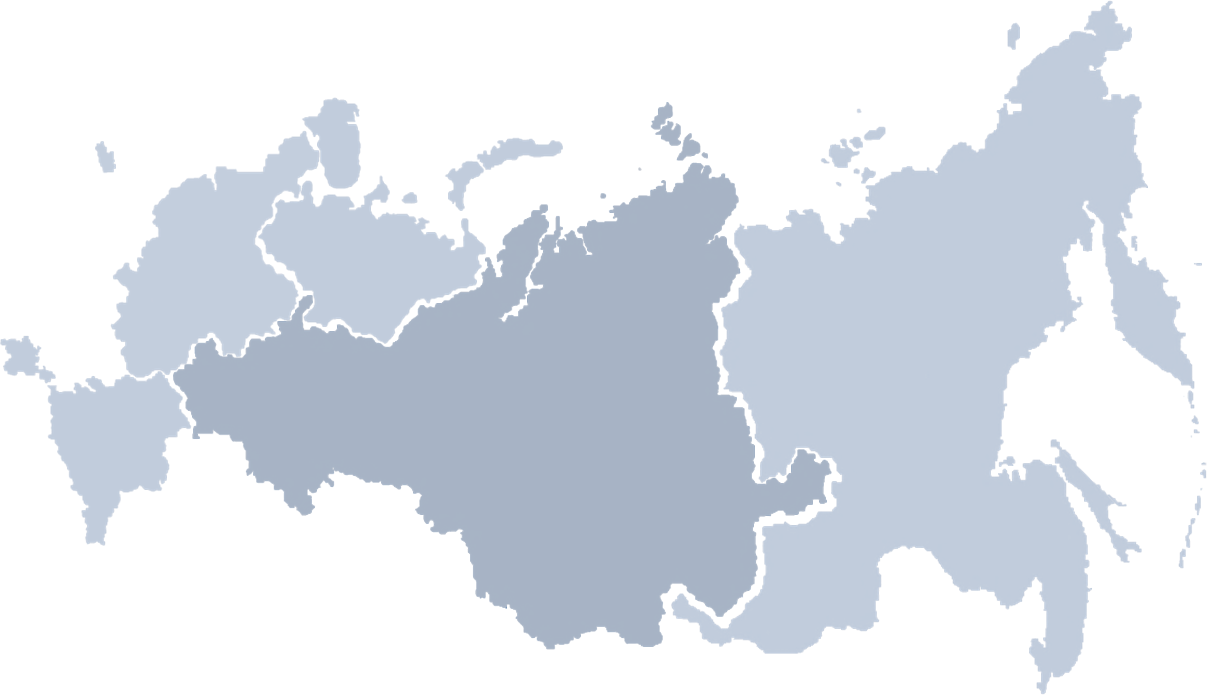 ЕКАТЕРИНБУРГ
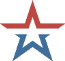 * Расчет размера дополнительных денежных средств произ­водится воинскими частями и отдельным органом военного управления. Указанный размер дополнительных денежных средств опреде­ляется исходя из размера годового накопительного взноса на одно­го участника НИС, устанавливаемого федеральным законом о федеральном бюджете на соответствующий год, и количества полных лет, месяцев и дней, которые участник НИС не дослужил с даты возникновения основания для исключения его из реестра, которая соответствует дате исключения этого участника НИС из списков личного состава воинской части, до даты, когда общая продолжительность его военной службы могла бы составить 20 лет.
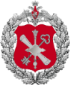 Права членов семьи участника НИС
13
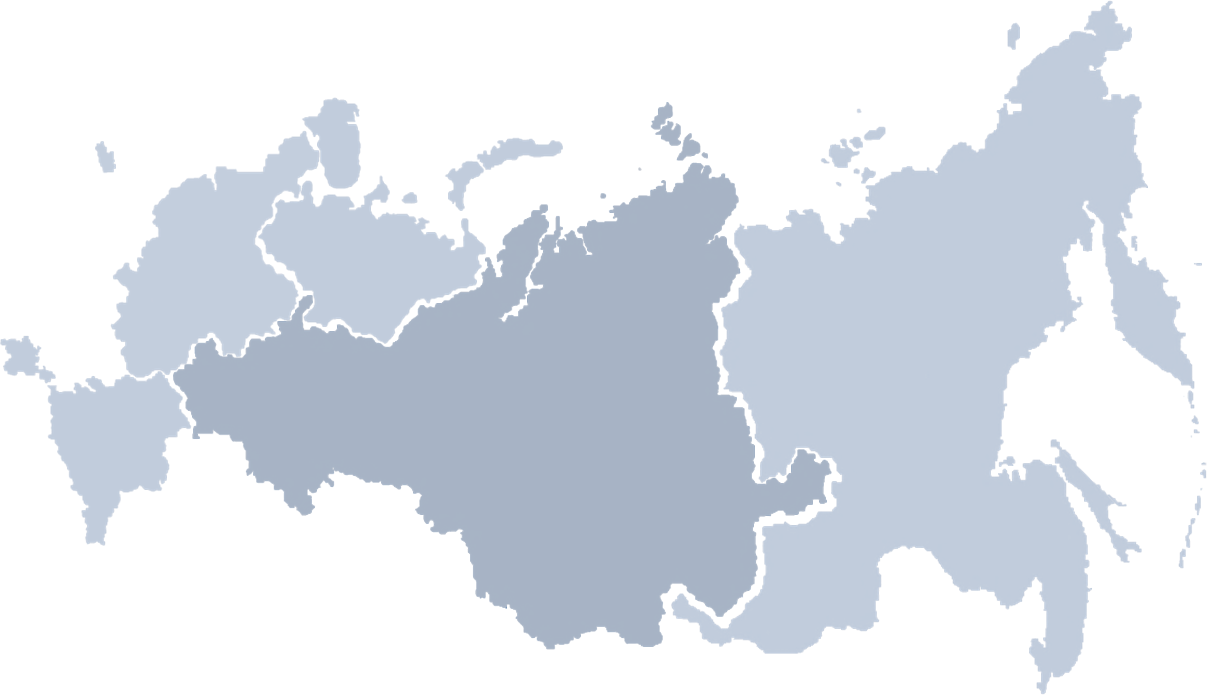 ЕКАТЕРИНБУРГ
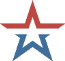 В случае отсутствия вышеуказанных членов семьи у погибшего участника НИС 
его родители (усыновители) или совершеннолетние дети имеют право на получение в равных долях денежных средств с именного накопительного счета и дополнительных выплат
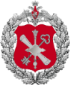 Права членов семьи участника НИС
14
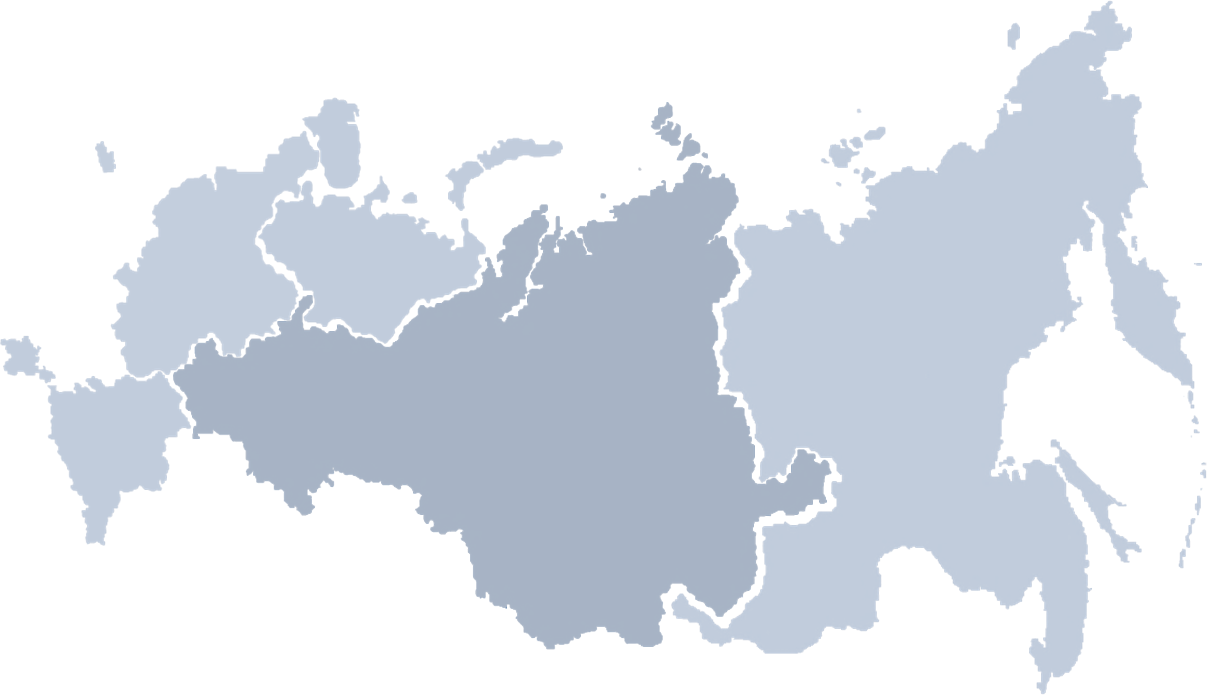 Член семьи участника НИС (если приобретена квартира по ЦЖЗ)
ЕКАТЕРИНБУРГ
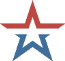 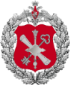 15
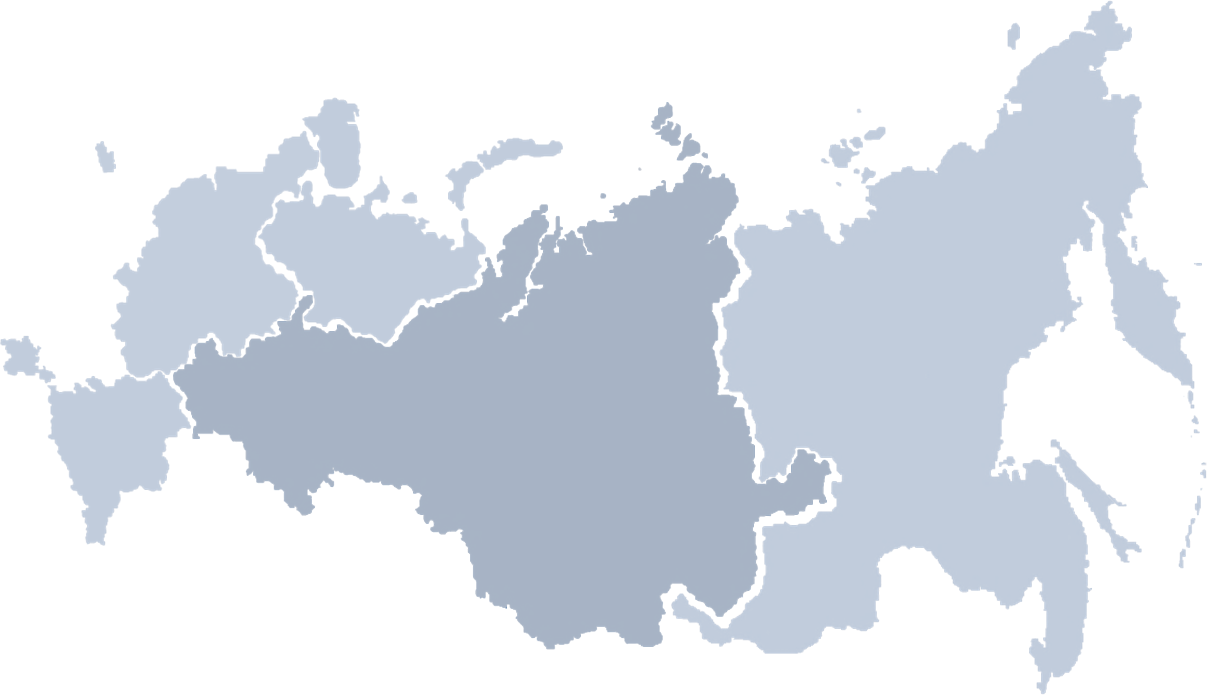 Филиал «Центральный» федерального государственного  казенного учреждения 
«Центральное управление жилищно-социальной инфраструктуры (комплекса)» Министерства обороны Российской Федерации 

Место нахождения и почтовый адрес:
620100, г. Екатеринбург, Сибирский тракт, д. 5, корпус Б,
Начальник филиала: Овчаренко Валерий Александрович

Телефон по вопросам реализации НИС : 8 (343) 359-34-44, 254-77-71 
график приема по вопросам НИС: 
понедельник – четверг с 09.00 до 13.00 с 14.00 до 18.00
Начальник отдела реализации НИС: Посохова Светлана Витальевна

ФГКУ «Росвоенипотека»  горячая линия 8-800-550-99-15 (единый)
Сайт: www.rosvoenipoteka.ru 
Филиал Екатеринбургский
ЕКАТЕРИНБУРГ
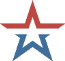 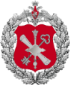 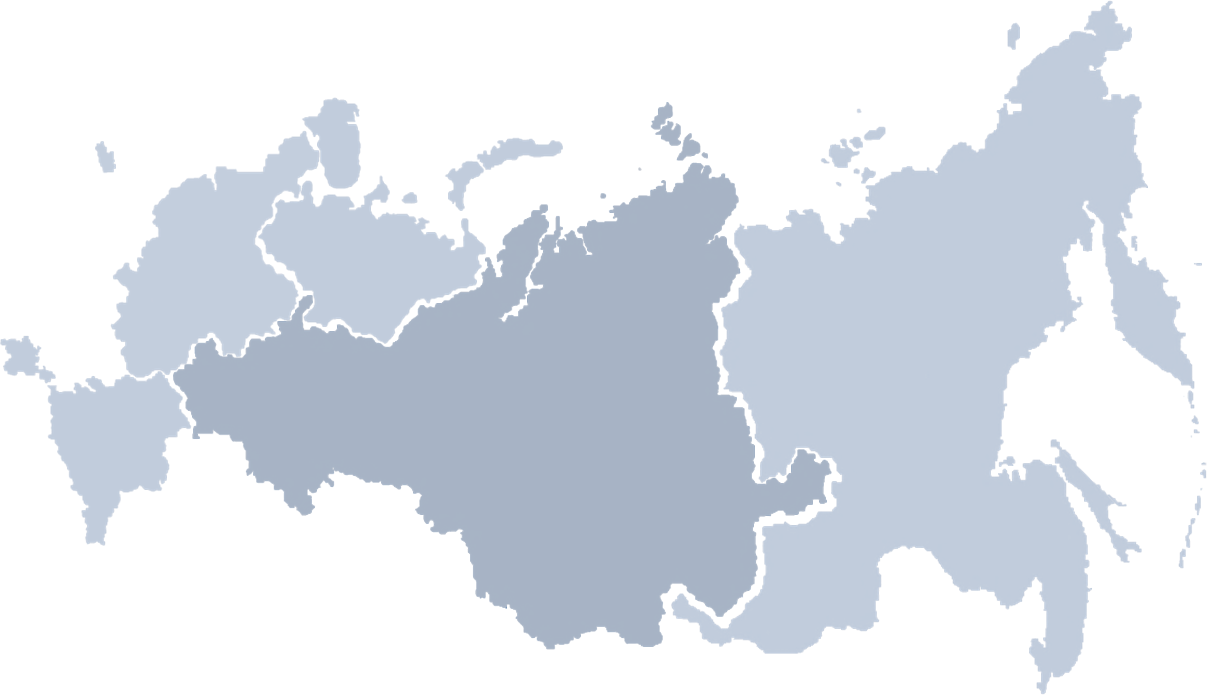 С п а с и б о   за   в н и м а н и е !
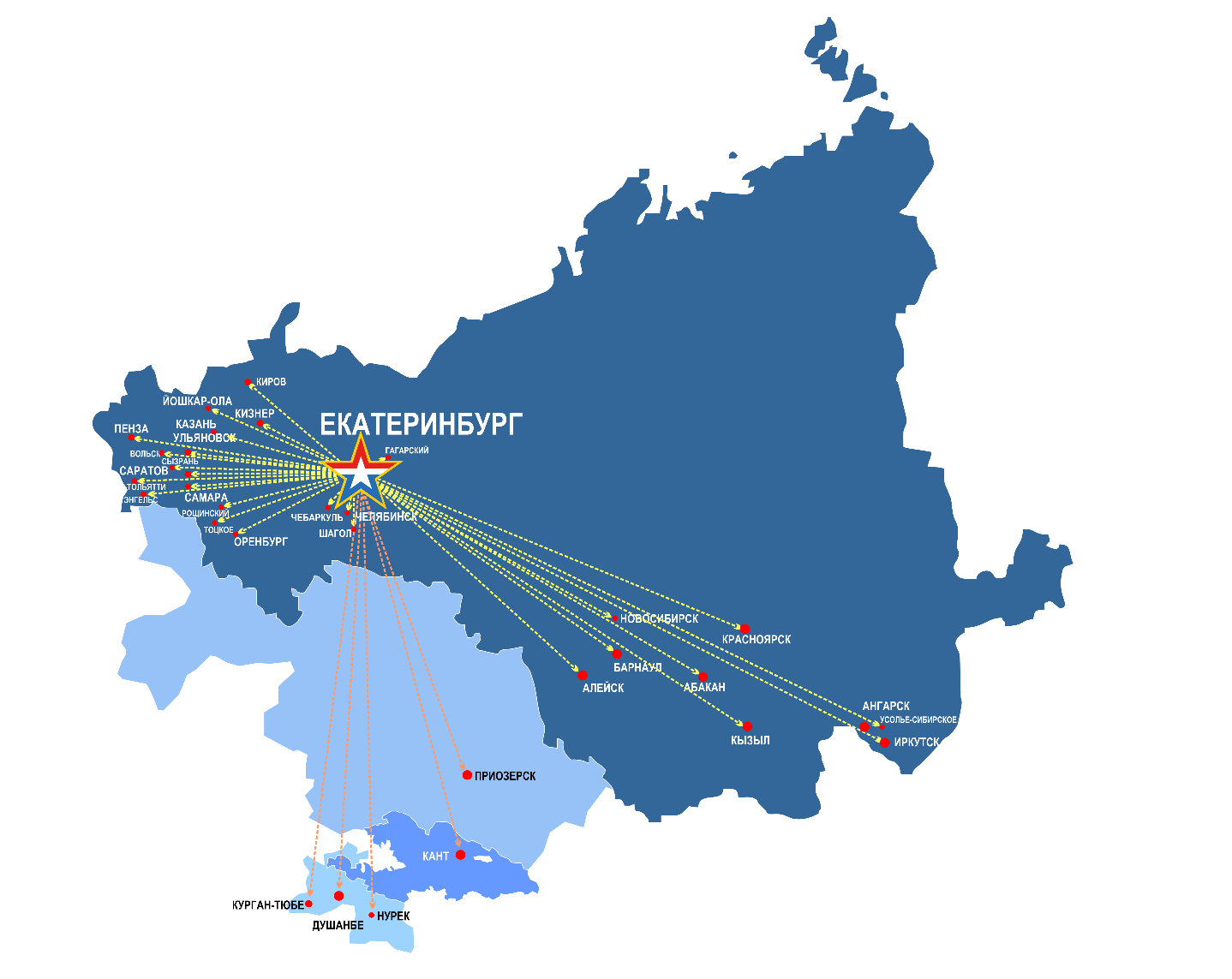